5.5 Properties and Laws of Logarithms
Objective: Use properties and laws of logarithms to simplify and evaluate expressions
Review: What properties do we already know?:
Basic Properties of Logarithms:
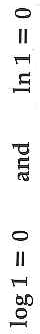 Why?
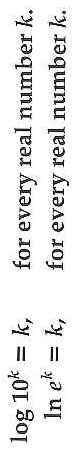 Why?
Why?
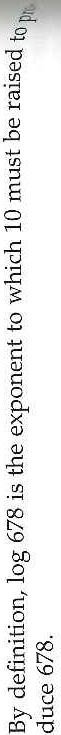 A Logarithm is An Exponent!
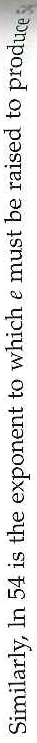 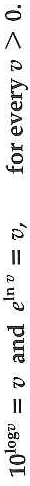 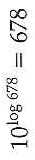 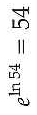 Example 1: Solving Equations by Using Properties of Logs
Laws of Logarithms: Logs are Exponents
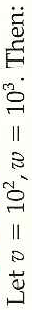 Check that is true using the given!:
Example 2: Using the Product Law of Logs
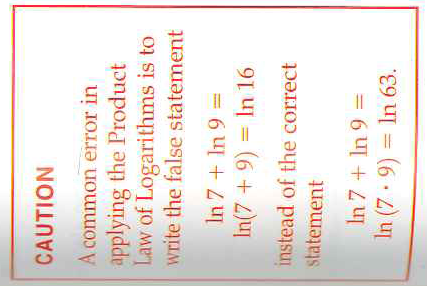 Quotient Law of Logs
Complete an illustrate for this law.
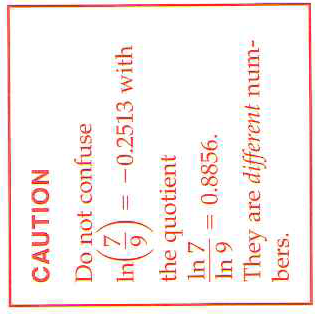 Example 3: Using the Quotient Law of Logs
Power Law of Logs
Exponent
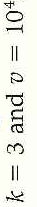 Illustrate this law with:
Example 4: Using the Power Law of Logs
Example 5: Simplifying Expressions
Example 6: Simplifying Expressions: Use the properties and law of logs to make the expression more simple
5.5 Hmwr: pg. 369: 1-4, 5-25odd, 29-39odd 40